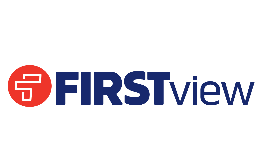 What is firstview?
FirstView is First Student’s vehicle tracking product suite: 
A comprehensive real-time dashboard to monitor the entire fleet at an operational, district admin, or school personnel level 
A mobile app for parents/caregivers to track all vehicle types for individual student trips
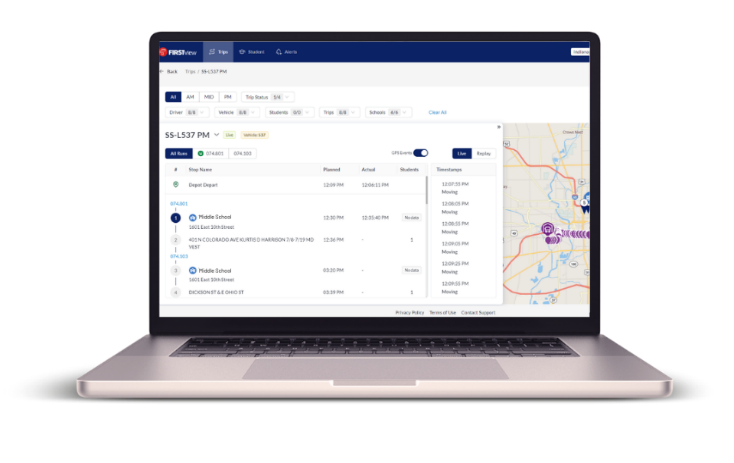 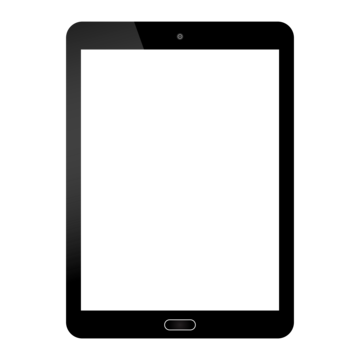 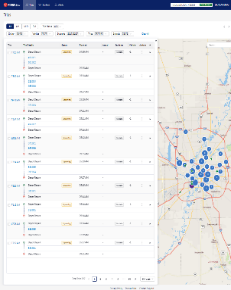 With FirstView, districts and their communities now have more transparency and peace of mind into the transportation services provided by First Student.
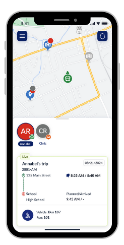 1
Document not intended for general distribution or publication.
The future of firstview
FirstView Classic 
FirstView launched in 2017 with a mobile application for parents/guardians to track their student’s journey to and from school. Shortly after, a district dashboard for district and school staff to monitor all vehicles servicing their school district was introduced.
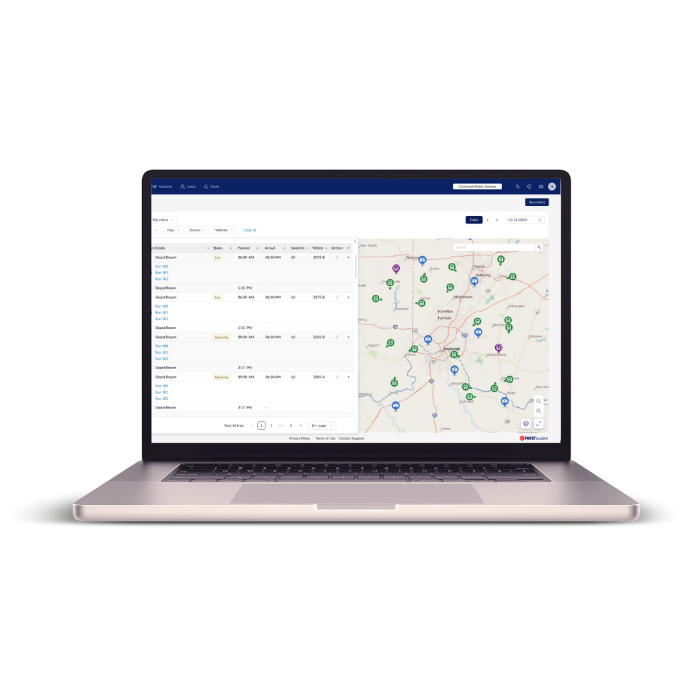 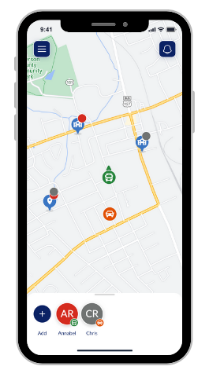 New & Enhanced FirstView 1.0
The new version features a fresh look, simplified tech environment and advanced tracking capabilities for our traditional home-to-school trips and now our alternative transportation service, FirstAlt. 

Mobile application for parents/caregivers to track all vehicle types.

District dashboard for district and school level personnel.

A NEW internal operations view for comprehensive real-time monitoring of your entire fleet.
May 2024
UAT Launched
Aug 2024
FirstAlt First Release
June 2025Fully Mature Product
May 2025
Yellow Bus Customer Migration 3
Mar 2025
Yellow Bus Customer Migration 2
Dec 2023
Development 
Launched
Dec 2024
Yellow BusCustomer Migration 1
Oct 2024
Yellow Bus First Release
Sept 2024
Yellow Bus Pilot
Staggered Development/Release
Continuous UAT
2
Document not intended for general distribution or publication.
Data & Operational Requirements
FirstView absorbs the route data that is made available to FOCUS (imported weekly or manually maintained) and GPS data from Zonar to track First Student home-to-school bus routes. Registration options requiring student data are recommended but are reliant on the existing data refresh processes with your local First Student depot.
Data
FOCUS
Zonar
FirstView
Route data that is maintained in routing software or manually in FOCUS Manage Routes and if applicable, student data that is available in the routing software
Proprietary software the depot uses to maintain data including:
Vehicles 
Tasks & Assignments
Depots
Schools
Units on each vehicle that receives all vehicle assignments from FOCUS, and houses all GPS data that drives FirstView
Displays route name from FOCUS, vehicle assignment changes from the daily screen, and tracks the bus to alerts parents when bus enters customized geofence
3
Document not intended for general distribution or publication.
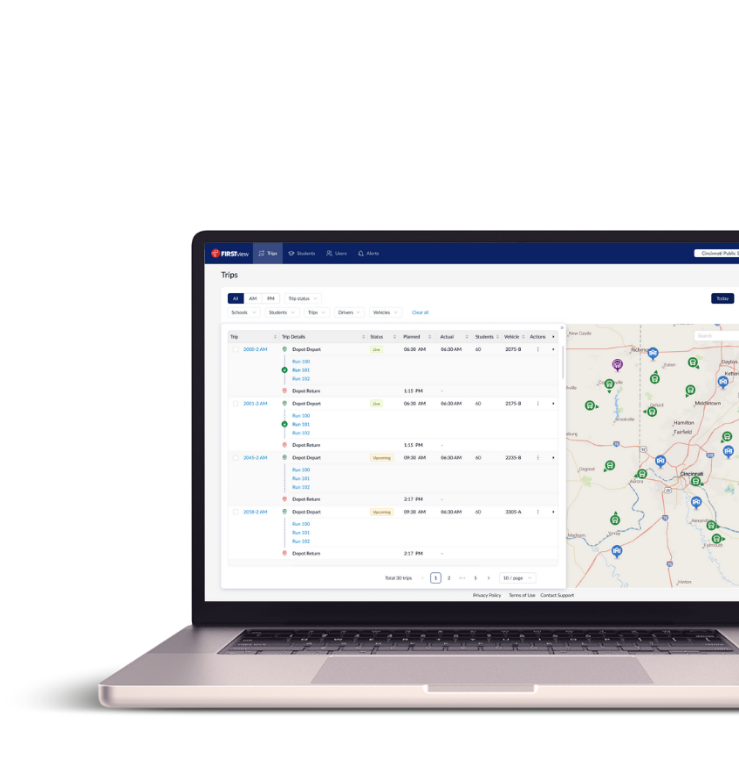 FirstView dashboard
FirstView 1.0 for Districts and Schools
Securely monitor student trips via a real-time dashboard – view current and previous day’s trips.
Detailed trip information at a district and/or school level view.
View vehicle details for clearer transparency in the trip details and on the map.
Review the driver’s completed route path and GPS data collected for each trip.
Dashboard Tracking Disclaimer: The FirstView Dashboard is a web-based tool available via desktop browser only and is not accessible on mobile devices via the web browser or the downloadable FirstView Parent App. The dashboard should be used as a tool to aid parents with bus tracking questions and should not be used for route performance analysis or reporting.
4
Document not intended for general distribution or publication.
Firstview dashboard
Training, Marketing Collateral & Communications
Our standard materials are available in English, French Canadian and Spanish on FirstStudentInc.com 

Launch the dashboard in 4 easy steps:
Attend your implementation kick-off call to receive access to the dashboard

Share information about FirstView, including the training schedule, with your district and school staff

Invite additional district or school staff as users to your dashboard

Begin using the dashboard to answer parent questions and track student trips
5
Document not intended for general distribution or publication.
FirstView Parent App
FirstView 1.0 for Parents and Caregivers
Securely monitor your student(s) daily trips.
View real-time vehicle location via GPS and track its progress.
Easy access to vehicle details as well as updates regarding changes.
Set family members and caregivers up to receive trip email alerts.
Dedicated customer support at your fingertips.
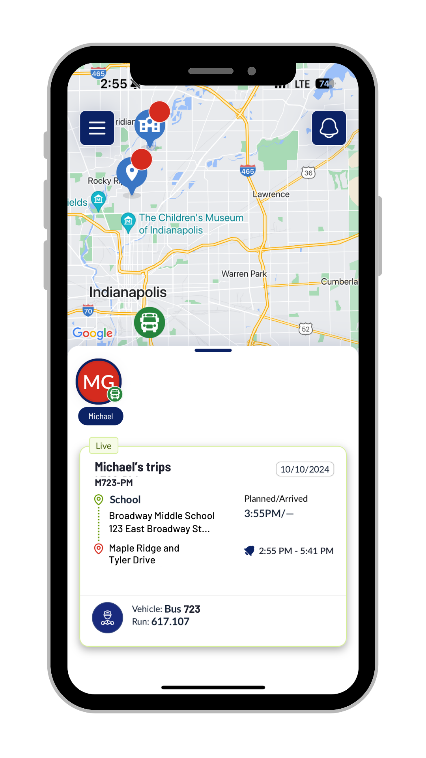 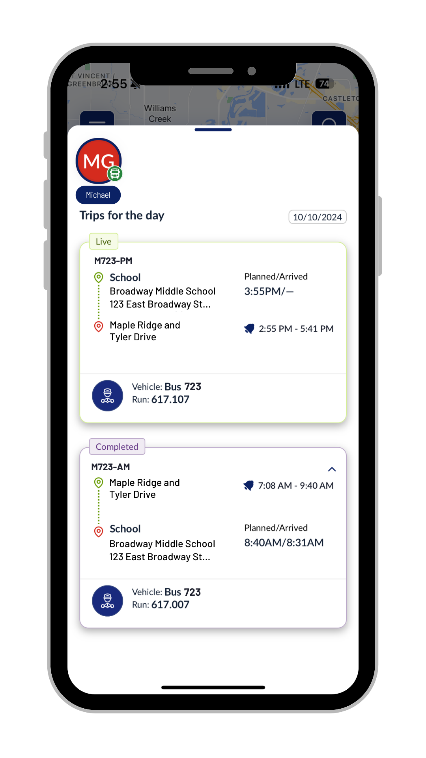 6
Document not intended for general distribution or publication.
Firstview parent app
Parents/Caregivers Communications
Each district has a FirstView generated 5-digit district code

Student – Stop level tracking and full student/stop data required from the electronic routing software.
Users will add their student with the district code, Student ID, and last name to be automatically connected to their assigned trip/stop information.
GPS – Route level tracking and no student data required from the electronic routing software.
Users will manually create a student using the district code, student name, school, and assigned trip name/number.
Our standard marketing materials are available in English, French Canadian and Spanish on FirstStudentInc.com
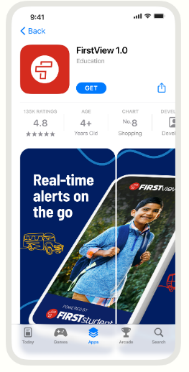 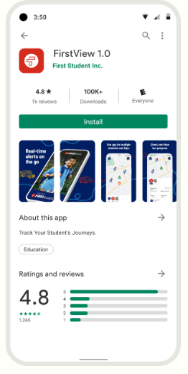 Launch the app in 4 easy steps:
Work with the FirstView team to finalize a launch date for the app

Gather and customize marketing materials provided by the FirstView team in preparation for launch
Update your website, social media, and parent portal with information about FirstView

Send information to parents with instructions on how to download the app and track with FirstView
7
Document not intended for general distribution or publication.
Implementation Overview
Reach out to implementation@myfirstview.com to be added to our deployment calendar.
Onboarding
Kick-off
Deployment
Support
Discovery
Customer receives dashboard access, training, and marketing toolkit
Launch timeline is finalized with customer
Additional dashboard users invited and trained
Customer launches app to parent community
Implementation monitors dashboard & app usage and user feedback
Implementation hands off customer to FirstView Support for ongoing maintenance
Customer may receive periodic FirstView newsletters or surveys from Marketing
First Student team connects with FirstView Implementation to review data & operational readiness and complete questionnaire
Implementation toolkit is provided to customer
Customer is added to deployment calendar
Implementation connects with customer for kick-off call
Tentative launch timeline is reviewed with customer
Account is submitted for configuration and data monitoring
Step 1
Step 2
Step 3
Step 4
Step 5
The implementation timeline may vary during different stages of the process and is subject to change due to data challenges and/or deployment capacity. Customers new to FirstView are not onboarded during school start months, August - September.
Document not intended for general distribution or publication.